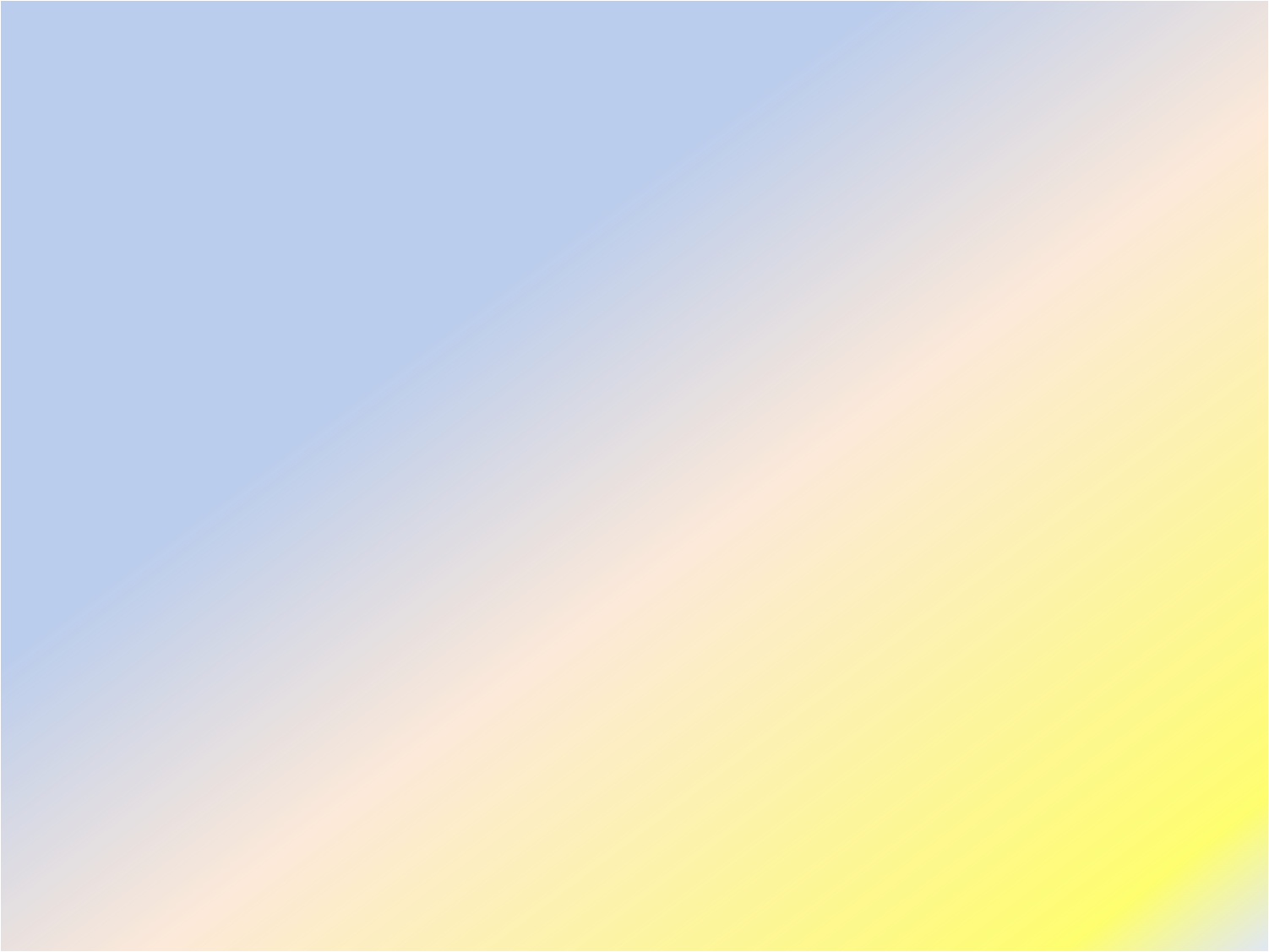 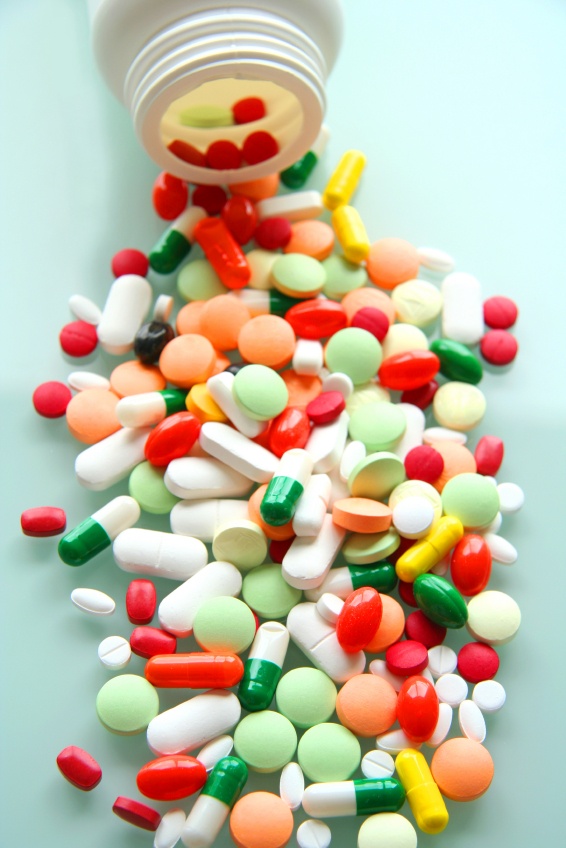 Tolerance and
Adverse drug reactions
Prof. Yieldez Bassiouni
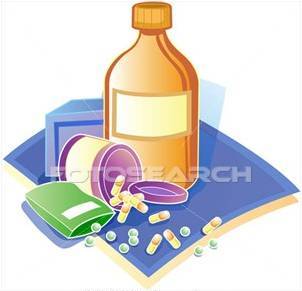 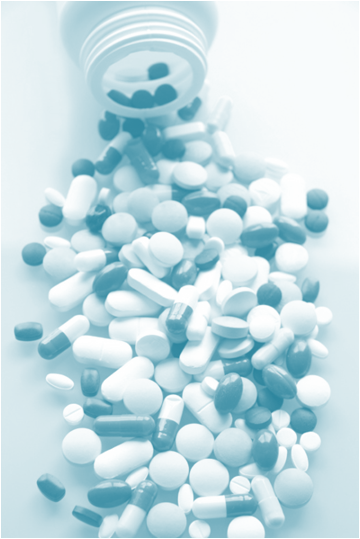 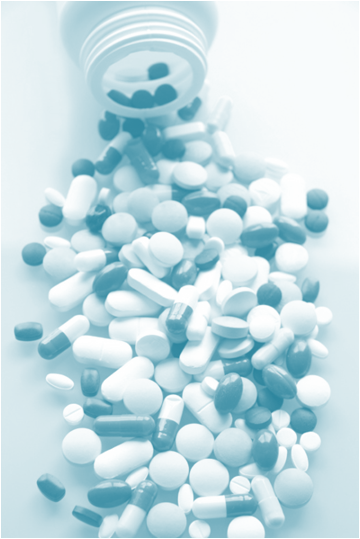 Variation in drug responsiveness
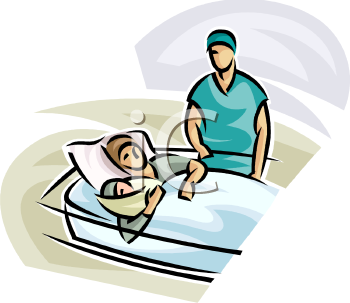 Decrease in drug effects
Development of side effects
Between different individuals
Within the same individual
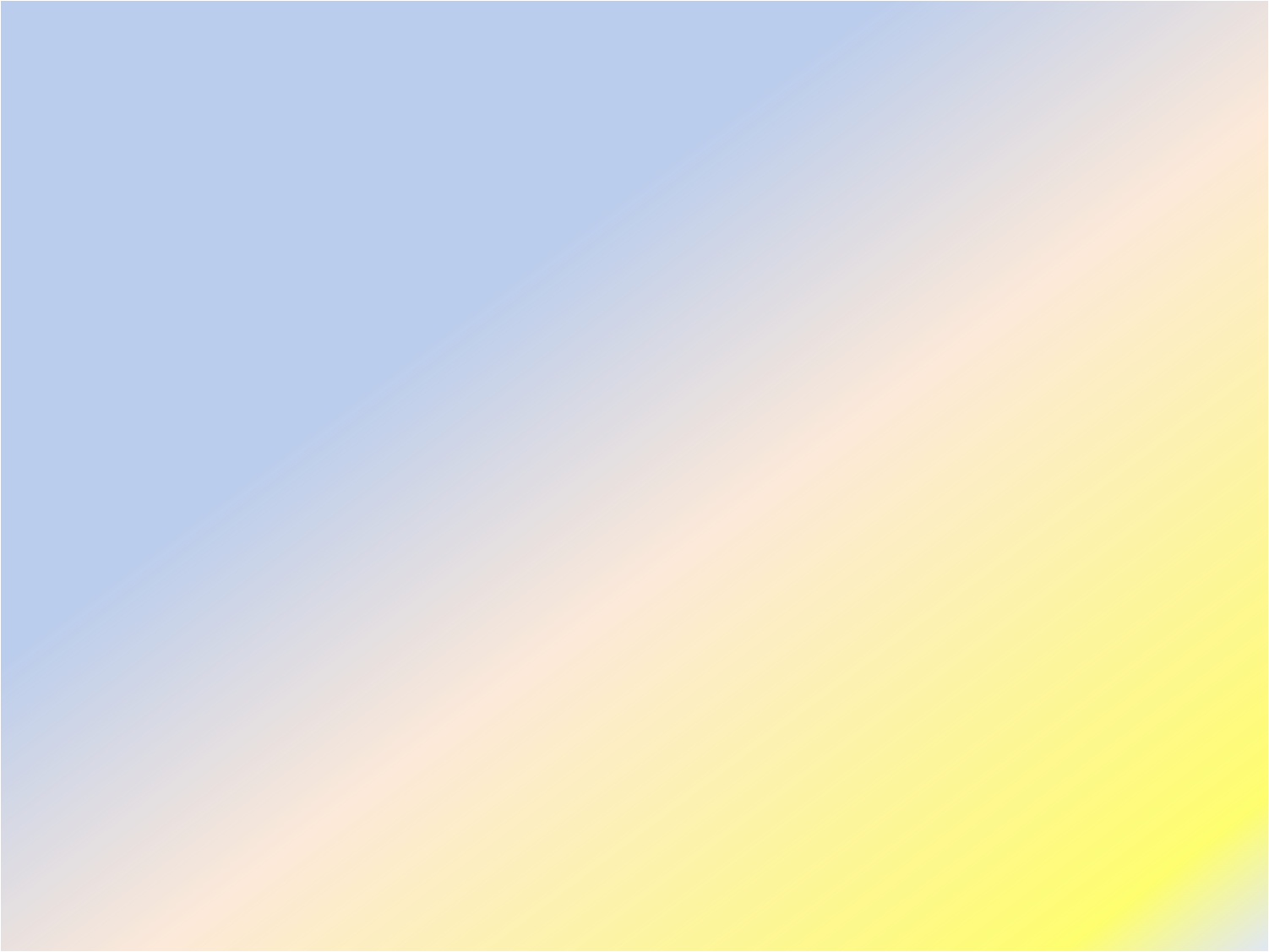 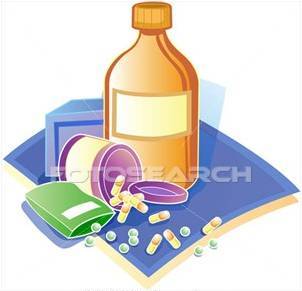 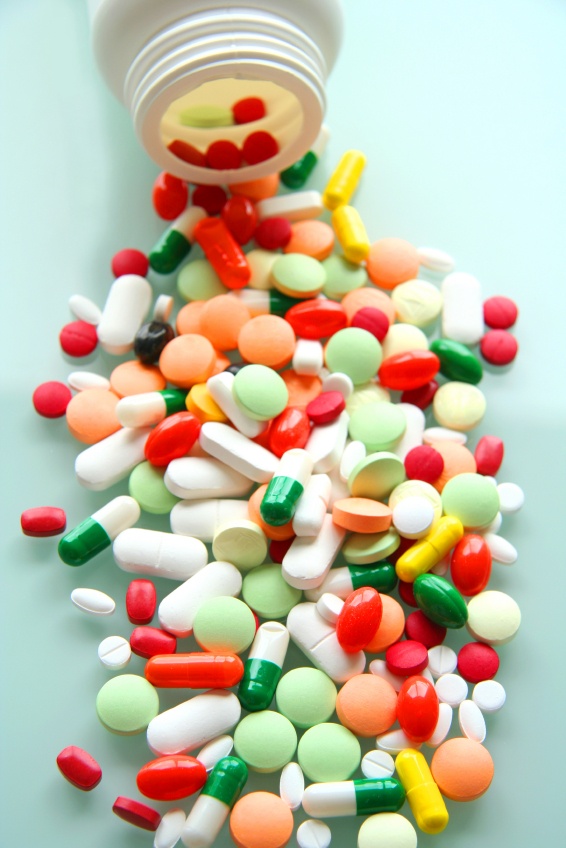 Phenomenon of variation in drug response, where by there is a diminution of the response to the drug when given continuously or repeatedly
Tolerance  and  Desensitization
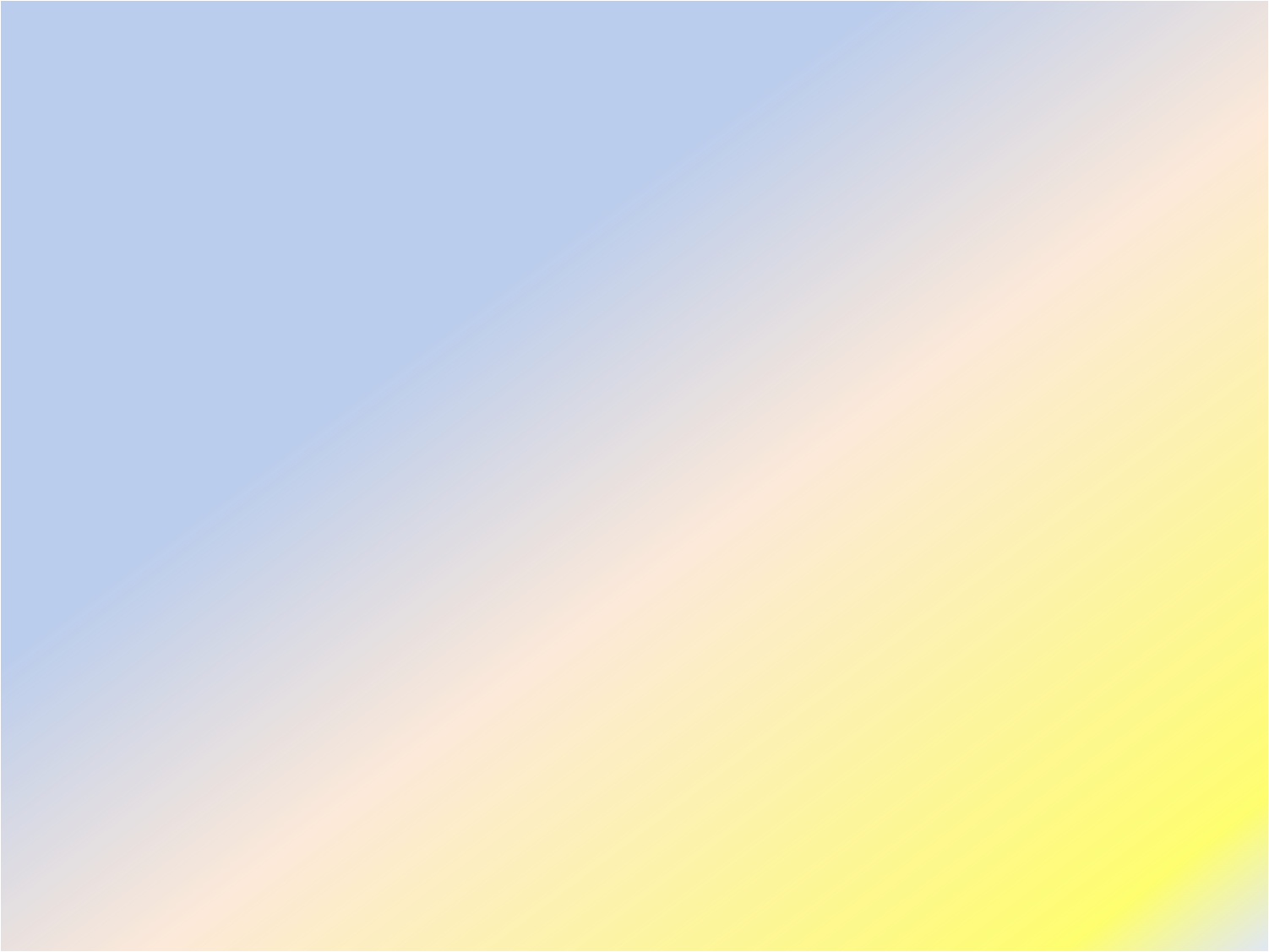 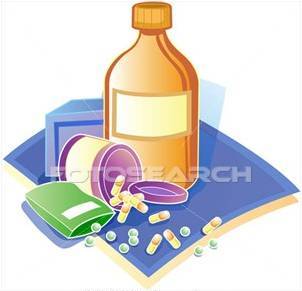 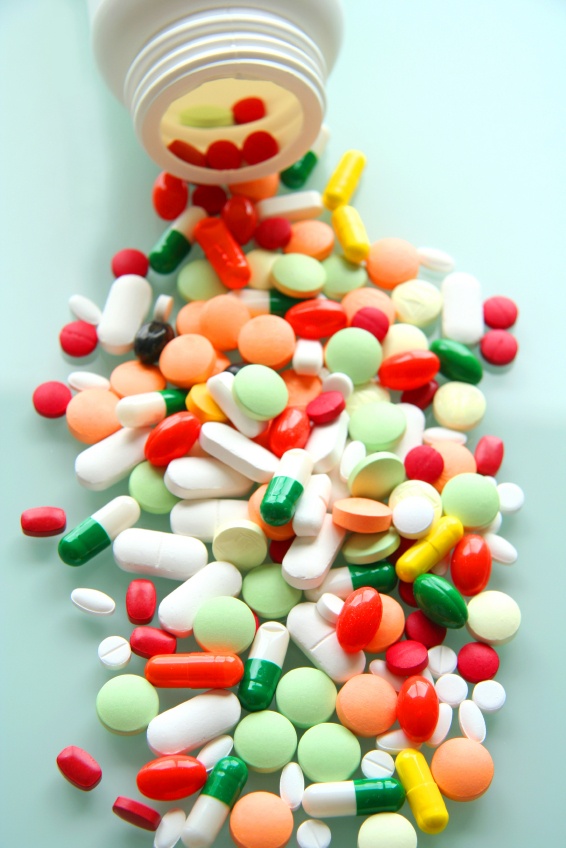 Adverse drug reactions [ADR]
Harmful or seriously unpleasant effects occurring at doses intended for therapeutic effects.
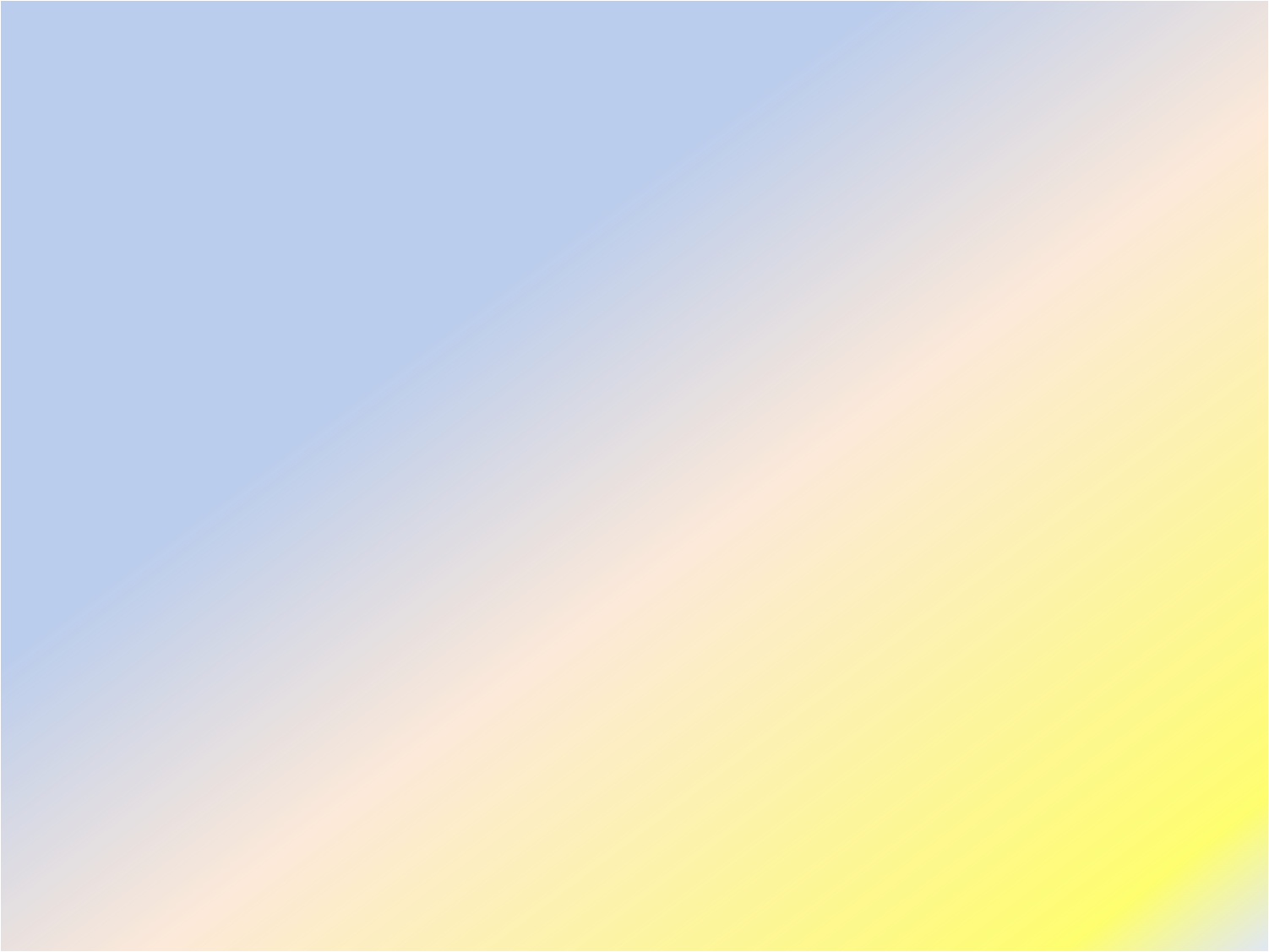 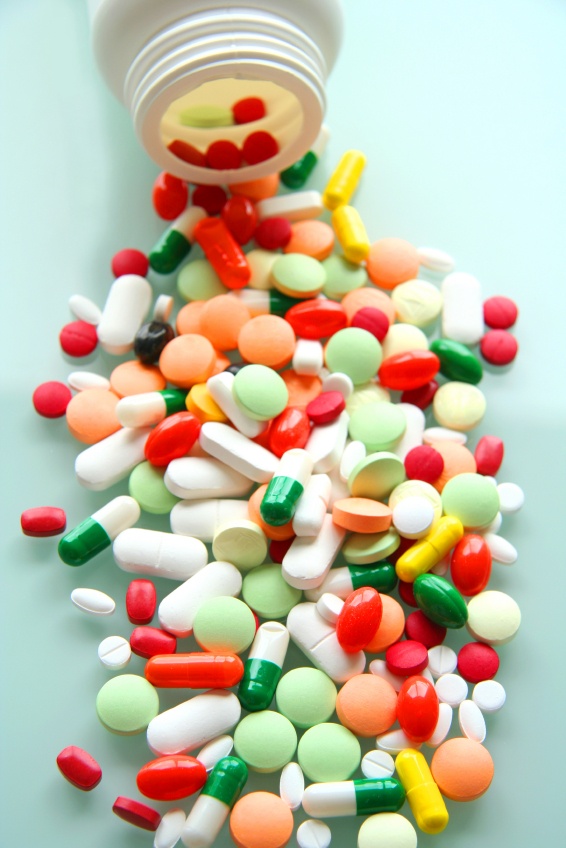 ilos
By the end of this lecture you will be able to :
Distinguish difference between  tolerance    and desensitization (tachyphylaxis) and    reasons for their development
Recognize patterns of adverse  drug     reactions (ADRs)
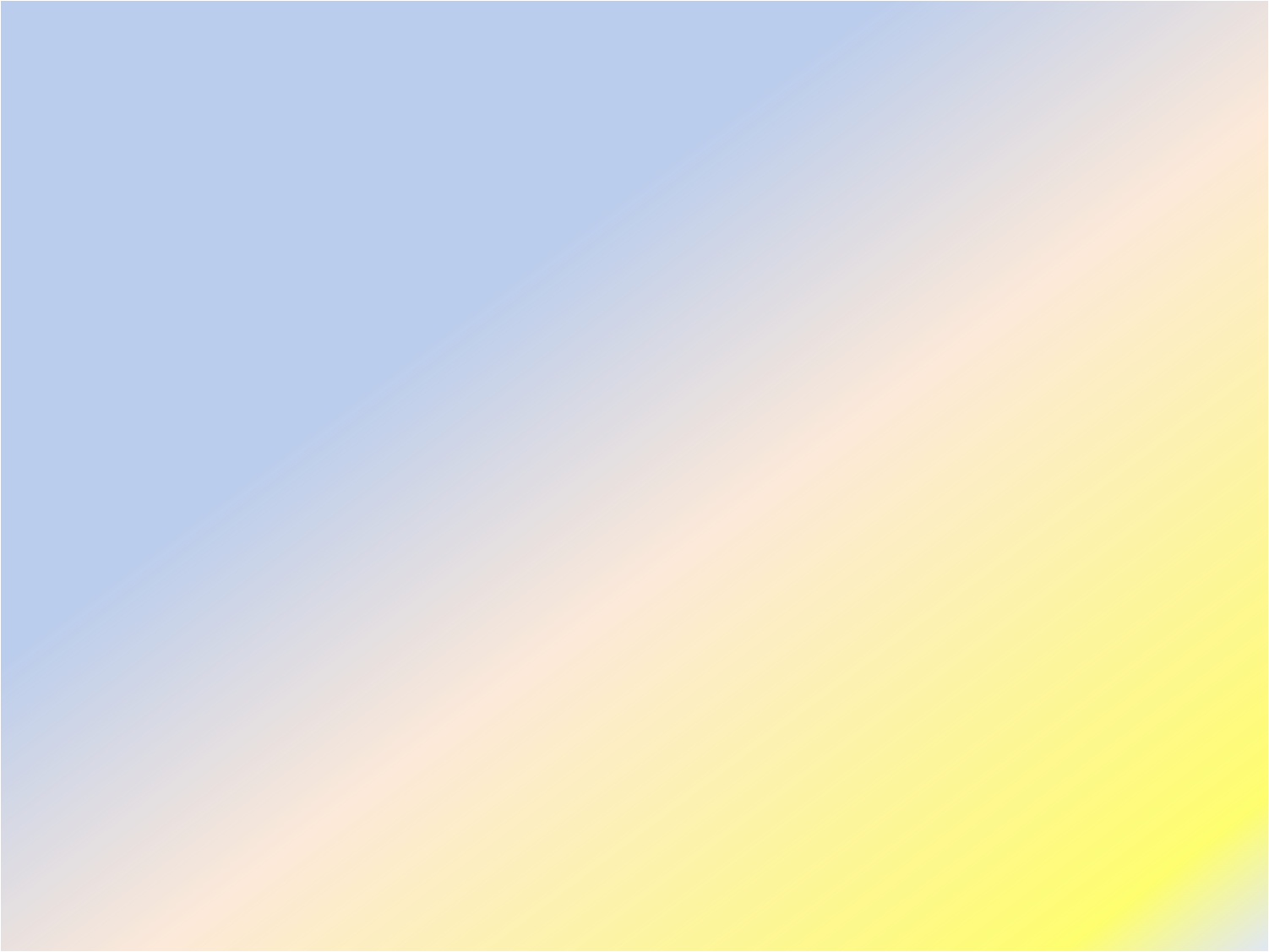 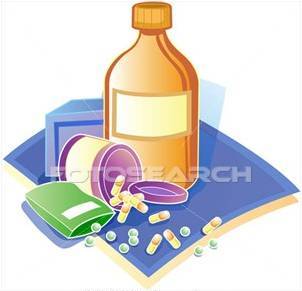 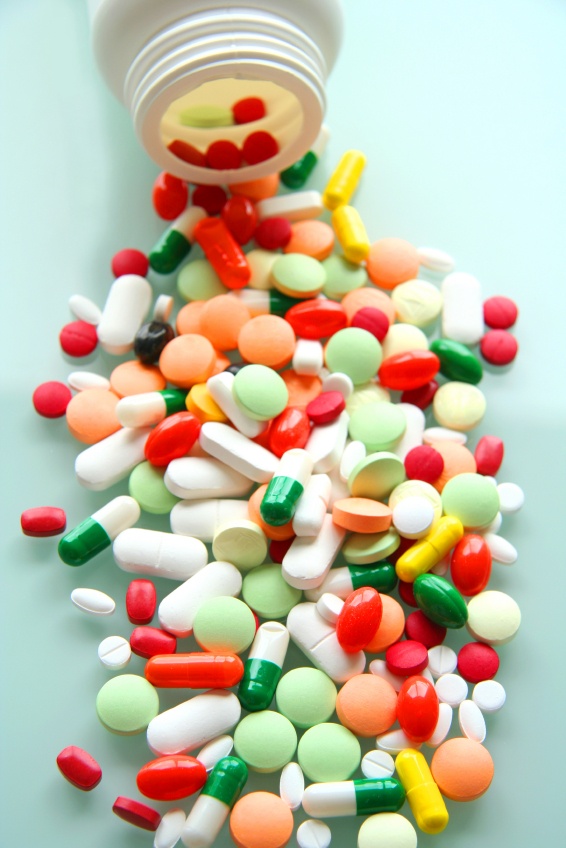 Tolerance  and  Desensitization
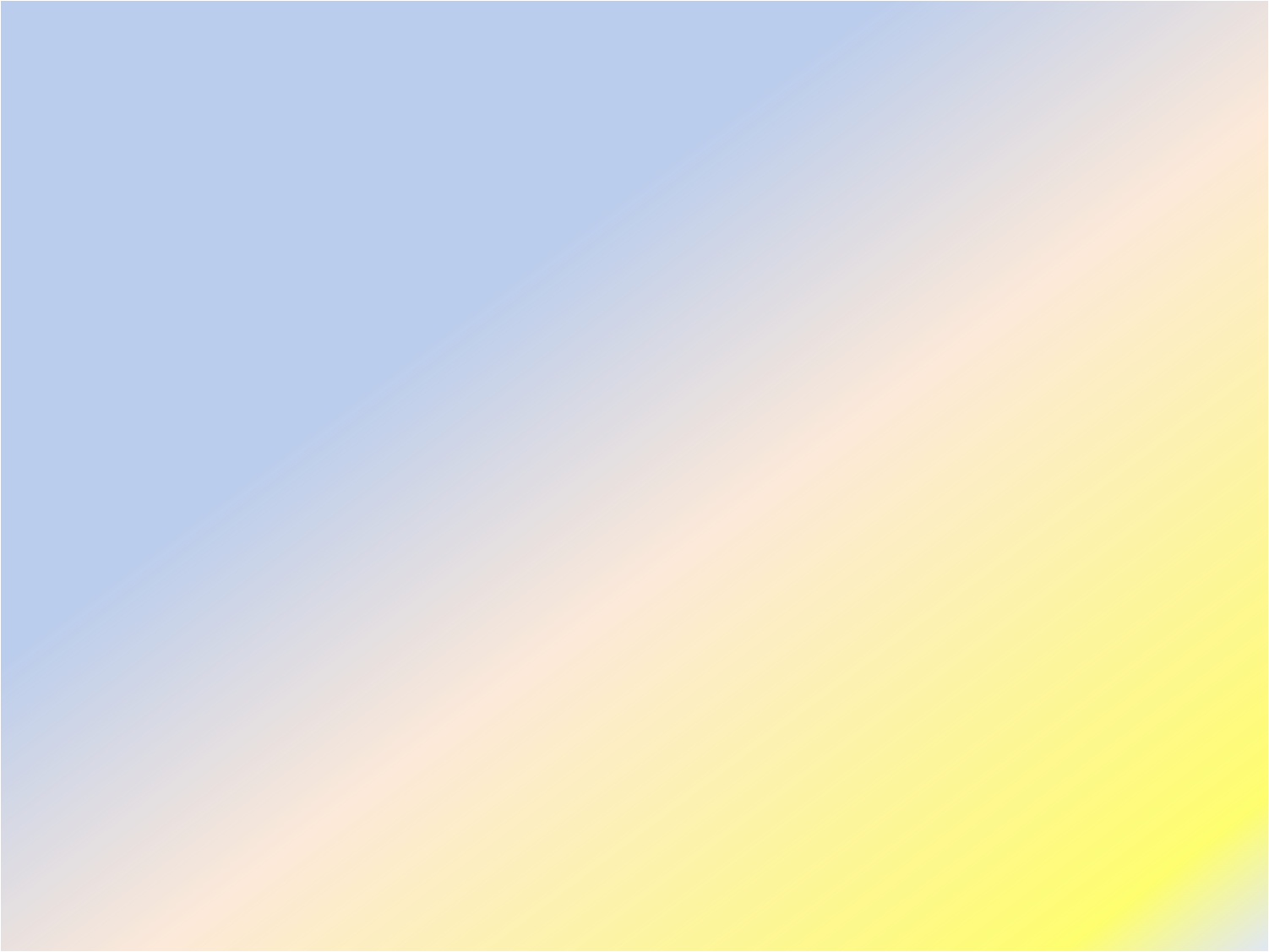 Diminution of a response
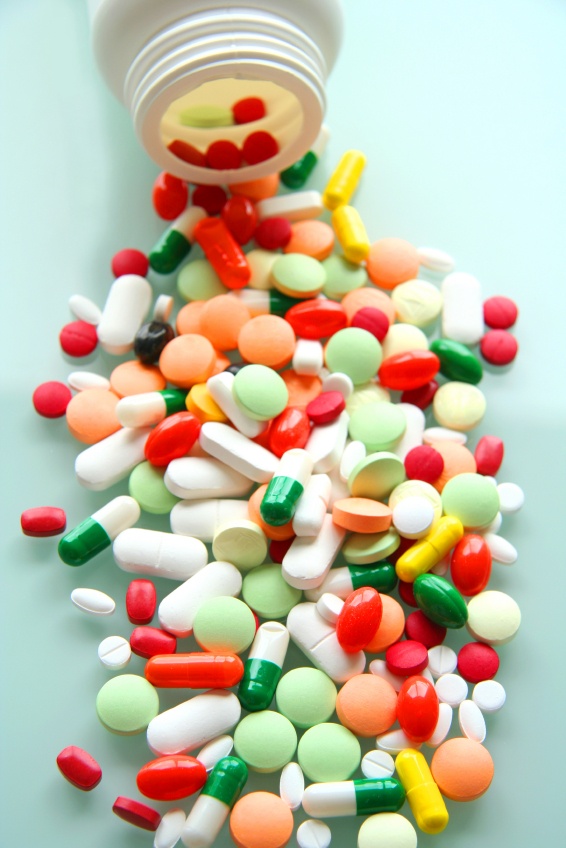 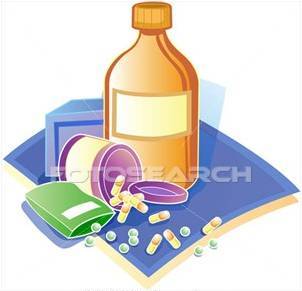 Rapid, in the course of few minutes
Gradual in the course of few days  to weeks
Tachyphylaxis / Desensitization
Tolerance
These should be distinguished from
Loss of effectiveness of antimicrobial agent
Resistance
Tolerance
Tolerance  may be defined by either of the following:
a. a need for markedly increased amounts of the substance to achieve intoxication or desired effect
b. markedly diminished effect with continued use of the same amount of the substance
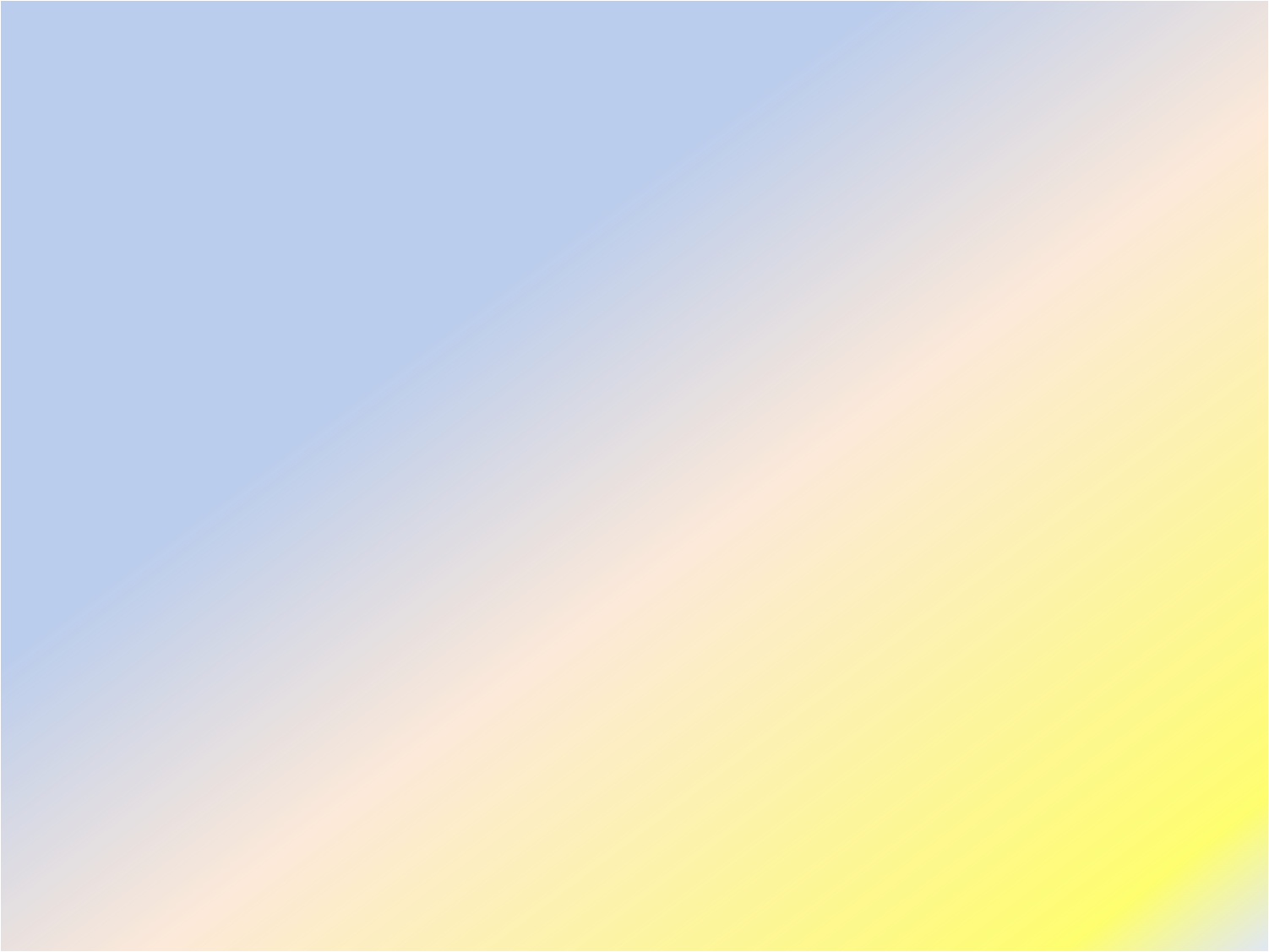 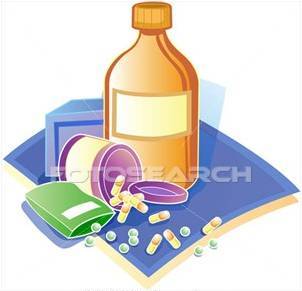 Reasons for development of tolerance
↓ drug availability at the relevant receptors due to pharmaco- kinetic  variables
Nullification of drug response by a physiological adaptive homeostatic response
Pre-receptor events
Events at receptors
Post receptor events
Drug becomes:
  > metabolized or excreted
  < absorbed 
  altered distribution to tissues
Antihypertensive effects of ACEIs become nullified by activation of renin angiotensin system (RAS) by NSAIDs
e.g. Barbiturates (enzyme inducers) metabolism of Contraceptive pills =  it availability
Loss of therapeutic efficacy
Refractoriness
[Speaker Notes: The renin–angiotensin system (RAS)  is involved in the regulation of the plasma sodium concentration and arterial blood pressure.
 ibuprofen and other related compounds can make ACE inhibitors less effective and should be avoided.]
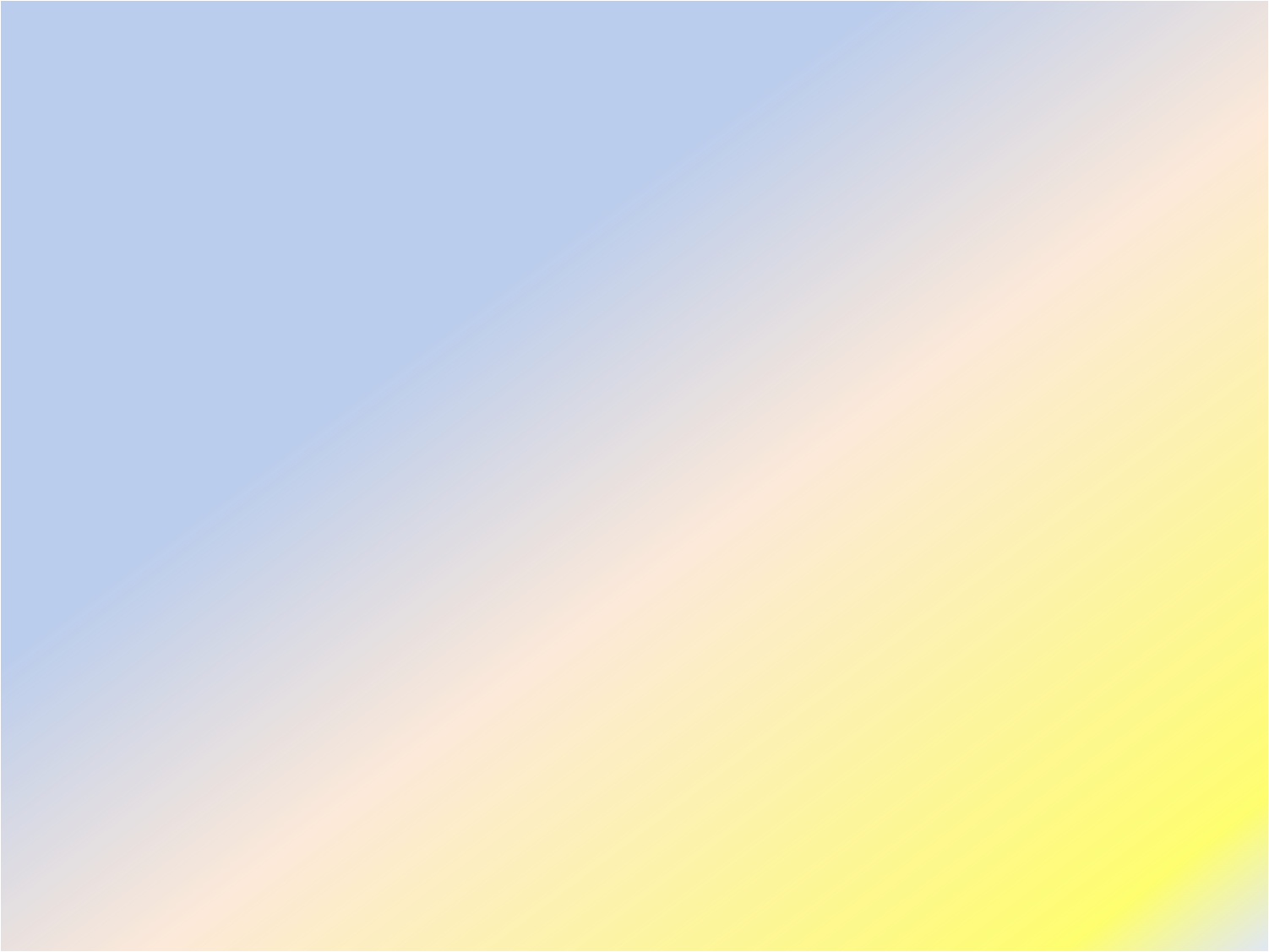 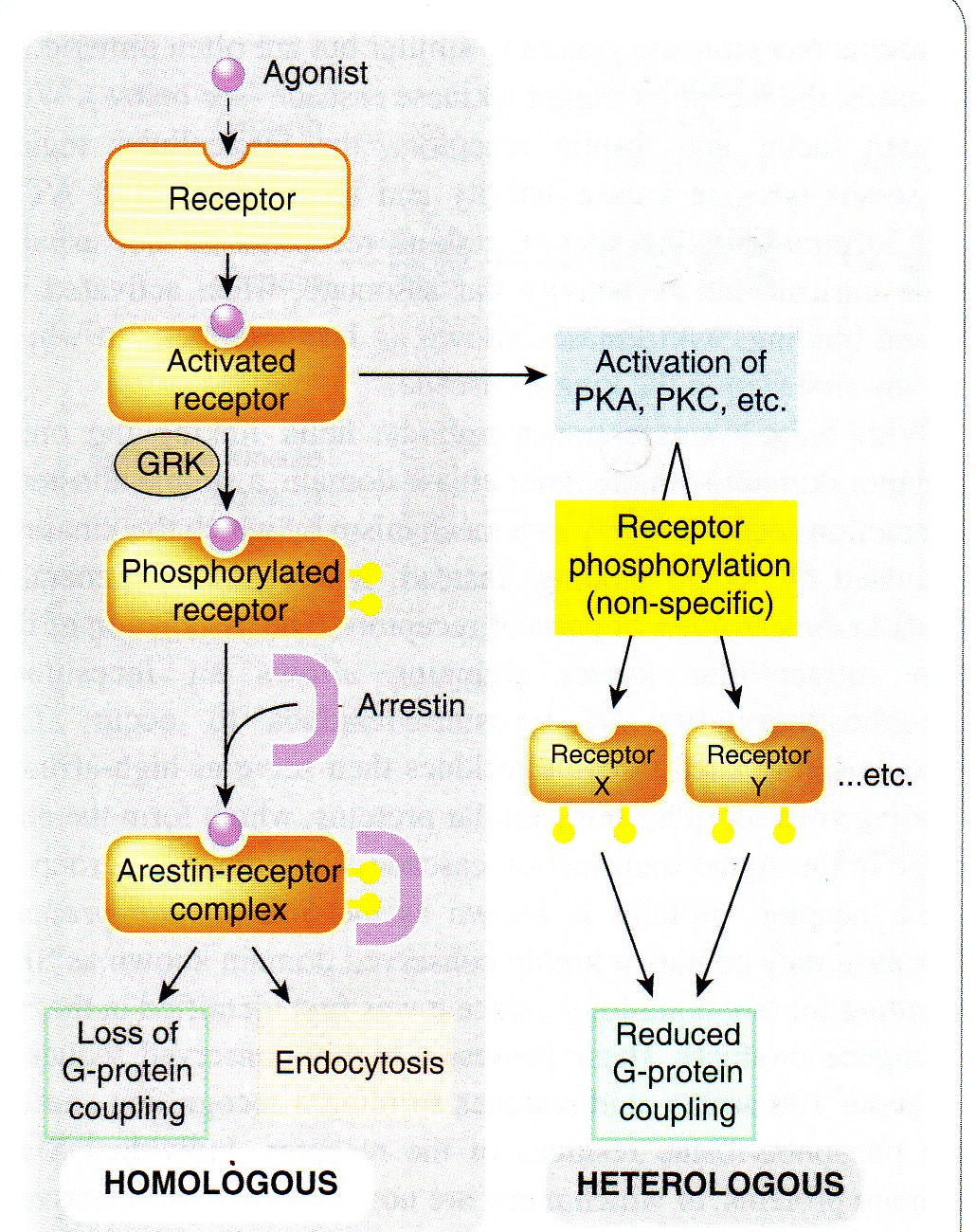 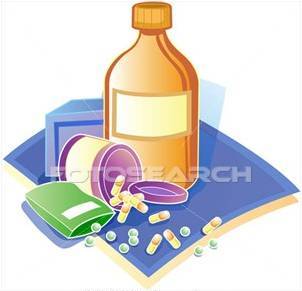 REASONS FOR DEVELOPMENT OF TOLERANCE
G protein-coupled receptor kinases (GRKs) : regulate the activity of GPCRs by phosphorylating their intracellular domains after their associated G proteins have been released and activated.

Arrestin is a protein that prevent the re-association of the G proteins with their receptors, thereby preventing reactivation of the signaling pathway.
Pre- receptor events
Events at receptors
Post-receptors events
Exhaustion of mediators
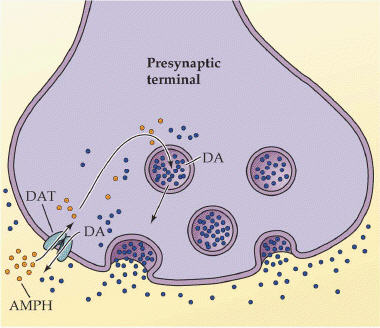 Binding alteration
↓ number of receptors.
Isoprenaline activation to b receptors →↑ R recycling by endocytosis [structural defect]
Depletion of mediator  stores  by amphetamine
Phosphorylation of R by ß-adrenoceptors → ↓  activation of AC to related  ionic channel [functional defect]
Down regulation
DOWN REGULATION
BINDING ALTERATION
[Speaker Notes: Isoprenaline  is a non-selective beta-adrenergic agonist]
What is Addiction?
It is well known that the initial decision to use drugs is voluntary
Addiction is a chronic, relapsing brain disease characterized by:
Compulsive behavior of a person (loss of control)
Continue taking drugs despite their many adverse health and negative consequences
Craving: dysphoric and feels very bad
Two components involved:
1- Physical dependence (withdrawal symptoms),neurons adapt to the repeated drug exposure and only function normally in the presence of the drug.
2- Psychological dependence (craving)
Drugs of addiction
Stimulants
- stimulate the central nervous system
- amphetamines, cocaine, nicotine
Depressants
- depress the CNS
- alcohol, barbiturates, benzodiazepines
Analgesics
- powerful painkillers
- from opium poppy , morphine, heroin
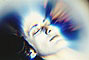 Hallucinogens
- dramatically alter perception
- LSD, cannabis, Marijuana
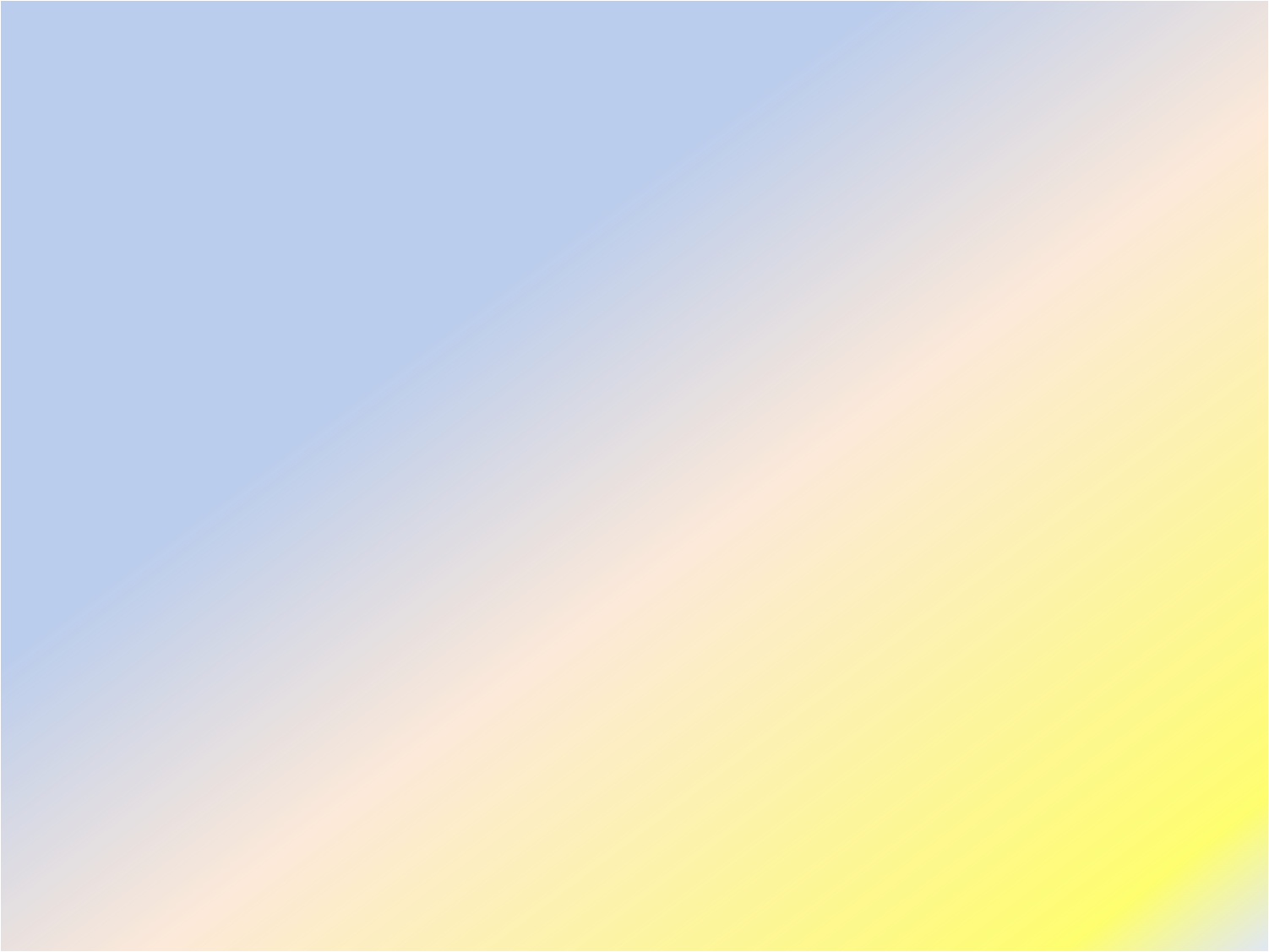 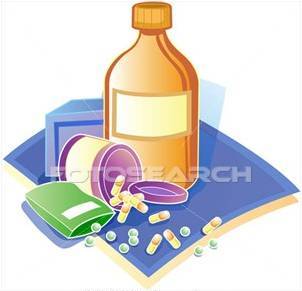 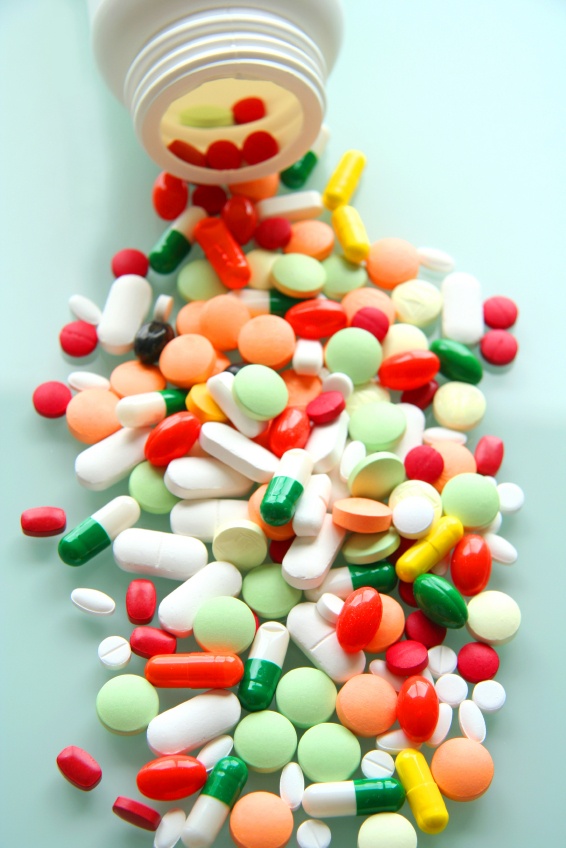 Adverse drug reactions [ADR]
Harmful or seriously unpleasant effects occurring at doses intended for therapeutic effects.
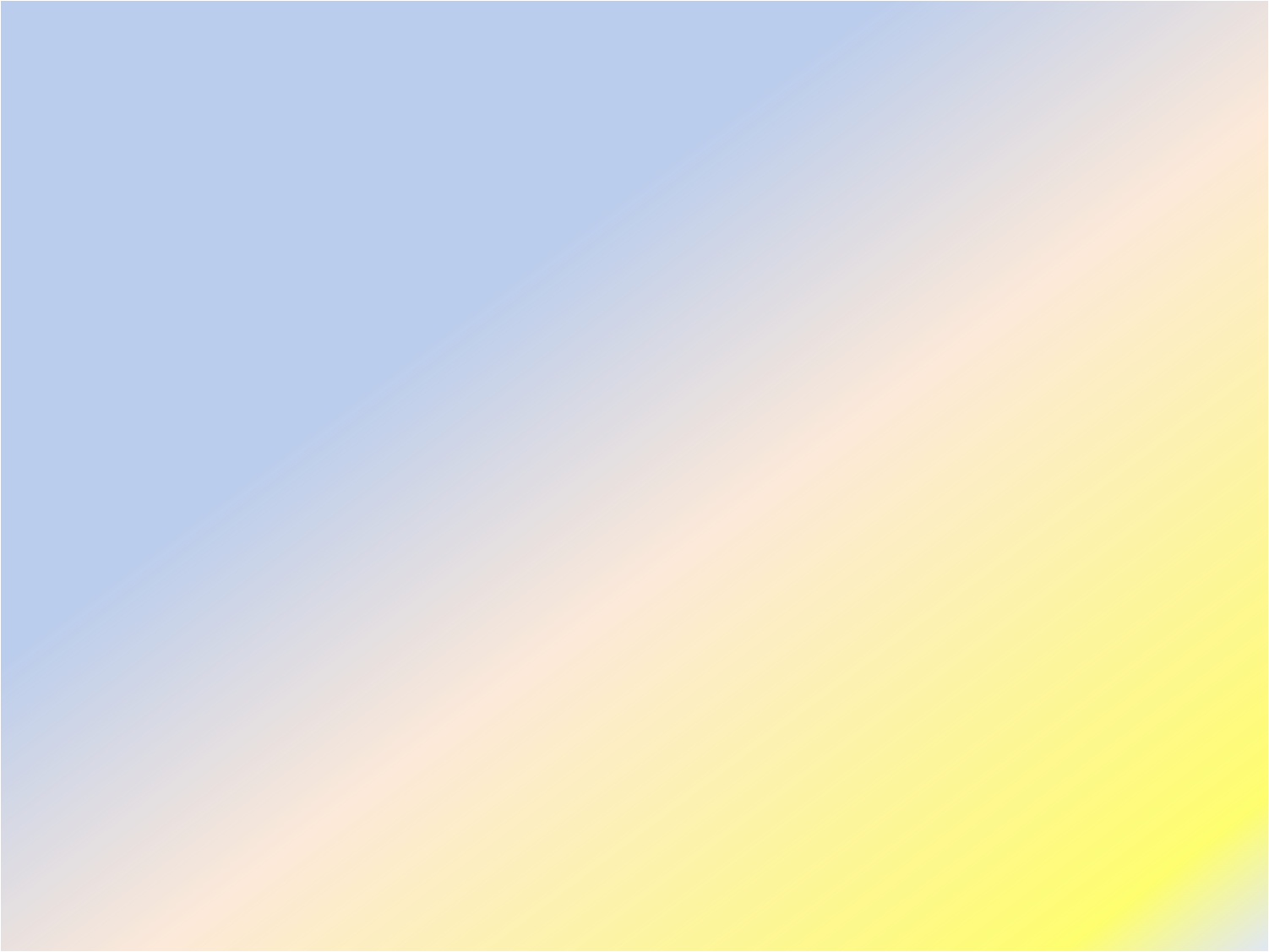 Types of ADR
Type A
Type C
Type E
Augmented
Continuous
End-of-Use
Predictable
Occurs upon sudden stoppage of chronic drug use due to existing adaptive changes present
Occurs during chronic drug administration
Occurs consequent but in excess of drug primary pharmacological effect.
Of quantitative nature
Type B
Type D
Bizzare
Delayed
Unpedictable
Occurs after long period of time even after drug stoppage
Occurs different [heterogenous / idiosyncratic ] to known drug pharmacological effect  usually due to patient’s genetic defect or immunological response.
Of qualitative nature
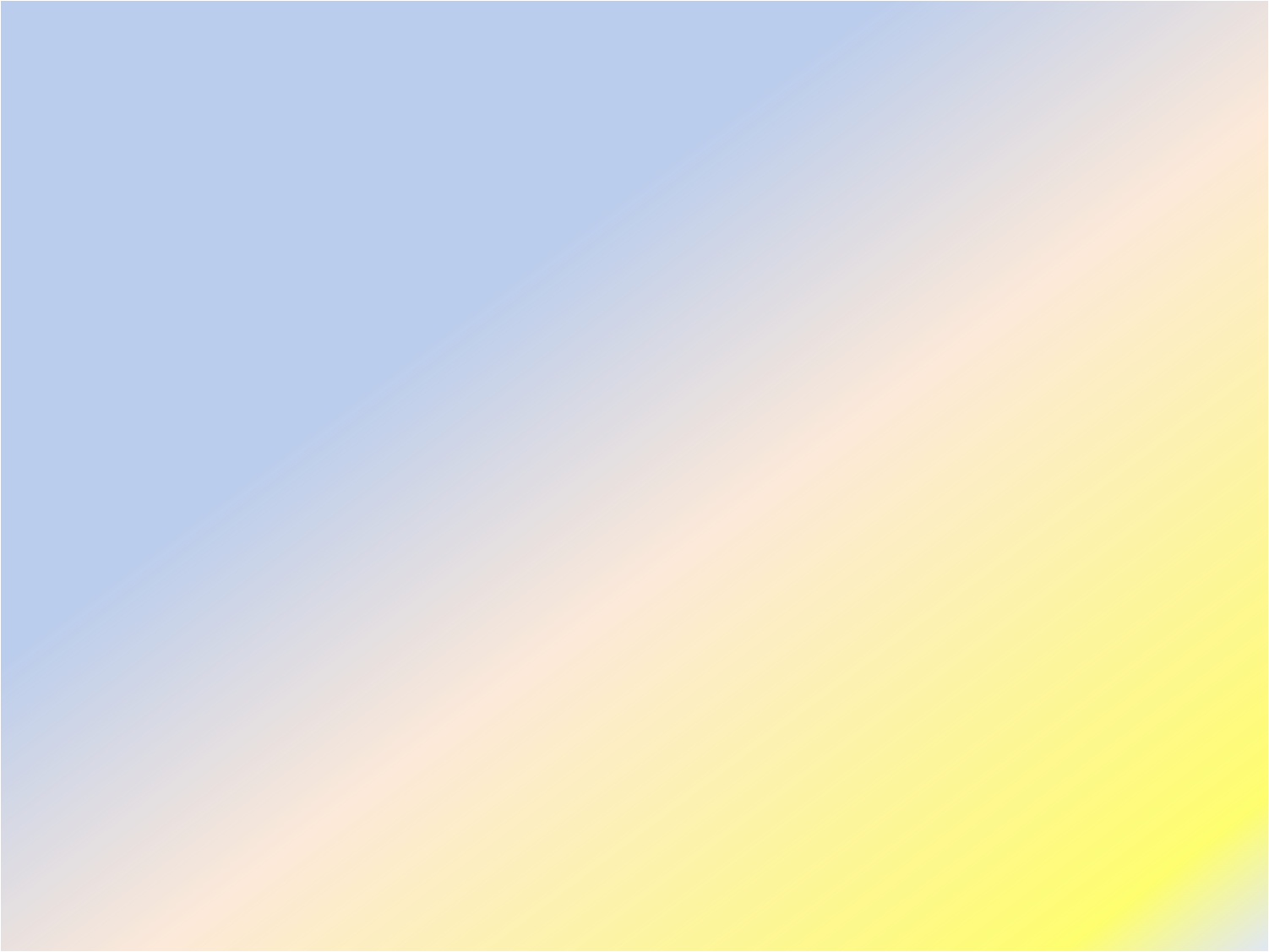 TYPES OF ADR
Continuous
End-of-Use
Type C
Type E
e.g. Patients on stoppage of              - Clonidine develop rebound    hypertension
 Morphine develop withdrawal    syndrome
e.g. Patients can develop 

1. Osteoporosis      secondary to chronic corticosteroid intake

2. Dependence
a. Psychological [Craving]  as by cannabis
b. Psychological [Craving] + Physical withdrawal  manifestations (syndrome)     = Addiction  as by morphine
Type D
Delayed
Long after patients can show:
 Teratogenicity after   retinoids
 Carcinogenicity after    tobacco smoking
[Speaker Notes: Clonidine belongs to a class of drugs (central alpha agonists) that act in the brain to lower blood pressure.]
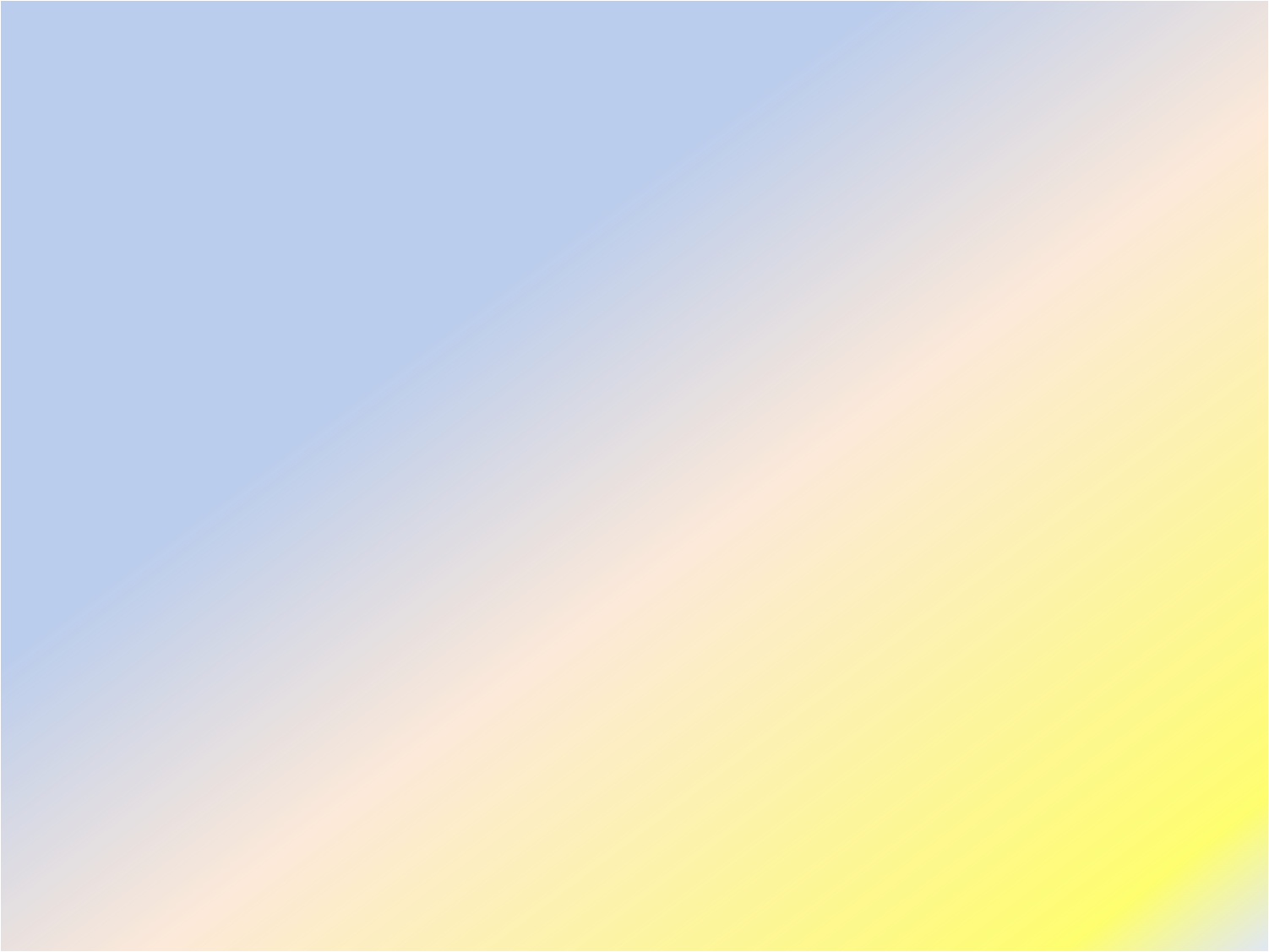 Comparison between type  A & B -ADRs
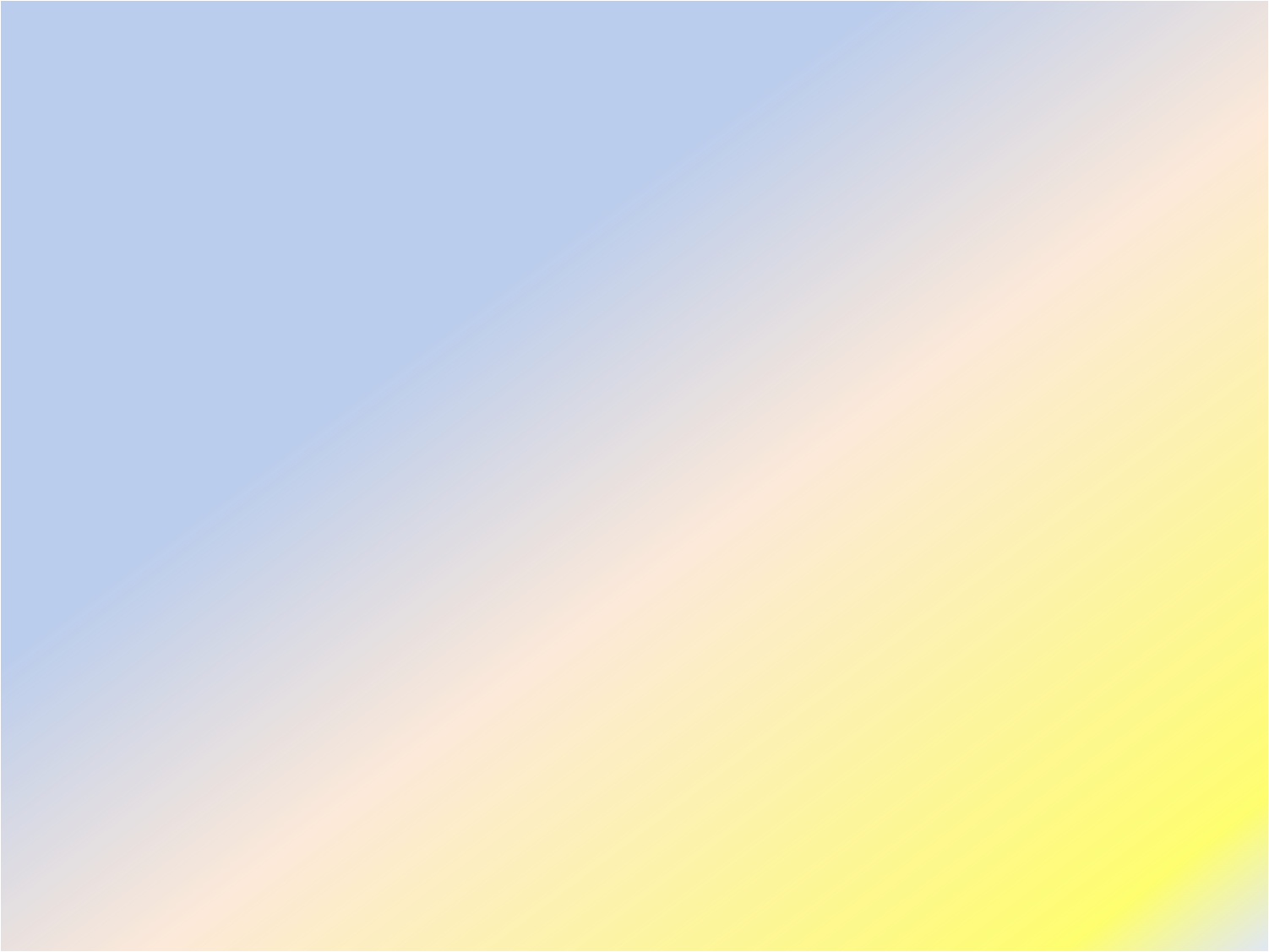 Examples of TYPE A & B -ADR
Drug			Type A 			Type B

Chlorpromazine 	Sedation 		Cholestatic jaundice
Naproxen		GIT haemorrhage 	Agranulocytosis
Phenytoin 		Ataxia 			Hepatitis, lymphadenopathy
Thiazides		Hypokalaemia 		Thrombocytopenia
Quinine		Tinnitus 		Thrombocytopenia
Warfarin 		Bleeding 		Breast necrosis
Genetics Variation / defect
Immunological Predisposition
[Speaker Notes: Quinine=anti-malarial drug can occasionally cause damage to the ear when given in high or prolonged doses
Thrombocytopenia: antibody-mediated platelet destruction caused by exposure to a drug]
TYPE B
Immunological Predisposition
The drug or its bi-product [protein macromolecules or haptens] react as antigens and provoke immune response that results in damage to the tissue Hypersensitivity Reaction
1st exposure to a drug
Sensitization
Repeated exposures
HYPERSENSITIVITY REACTION
Classification of hypersensitivity reactions
Type I – Immediate ( atopic, or anaphylactic) 
Type II – Cytotoxic 
Type III – Immune complex 
Type IV – Cell-mediated or delayed
Type I hypersensitivity: Anaphylactic

Type I hypersensitivity is an allergic reaction provoked by re-exposure to a specific  antigen

Fast response which occurs in minutes, rather than multiple hours or days. The reaction usually takes 15 - 30 minutes from the time of exposure to the antigen.

The reaction is mediated by IgE antibodies and produced by the immediate release of histamine, serotonin, leukotrienes from tissue  mast cells or blood basophils
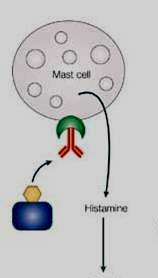 IgE
The reaction may be either local or systemic. Symptoms vary from mild irritation to sudden death from anaphylactic shock.
 
    Some examples:
 Allergic asthma 
Allergic conjunctivitis 
Allergic rhinitis  "hay fever" 
Urticaria (hives)
Anaphylaxis


- may be caused by Penicillin, Streptomycin
Type II hypersensitivity : Cytotoxic  

Antibody-dependent 

The antigens may be endogenous or exogenous                chemicals (haptens) which can attach to cell membranes

The antibodies (IgM or IgG)  produced by the immune  response bind to antigens on the patient's own cell  surfaces that is perceived by the immune system as foreign, leading to cellular destruction.

The reaction takes hours to a day

Examples: Drug-induced haemolytic anemia , thrombocytopenia  
      by Penicillin, Quinidine
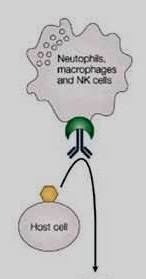 IgG
Type III hypersensitivity : Immune complex  
Soluble immune complexes (aggregations of antigens and IgG and IgM antibodies) form in the blood, are not completely removed by macrophages and are deposited in various tissues (typically the skin, kidney and joints)
 
The reaction takes hours to days to develop 

Example:  Serum sickness (fever, arthritis, 
  enlarged lymph nodes, urticaria) 

by  Sulphonamides, Penicillin, Streptomycin
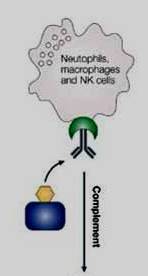 IgG
Type IV Hypersensitivity: Cell-mediated
 
also known as delayed type hypersensitivity as the reaction takes two to three days to develop.

 Unlike the other types, it is not antibody- mediated but rather is a type of cell-mediated response.

Cytotoxic T cells  cause direct damage
  whereas helper T cells secrete cytokines 
      that attracts inflammatory cell infiltrate 

Example : Contact dermatitis by local anesthetics
 creams, anti -histamine creams, topical antibiotics
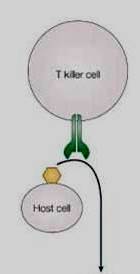 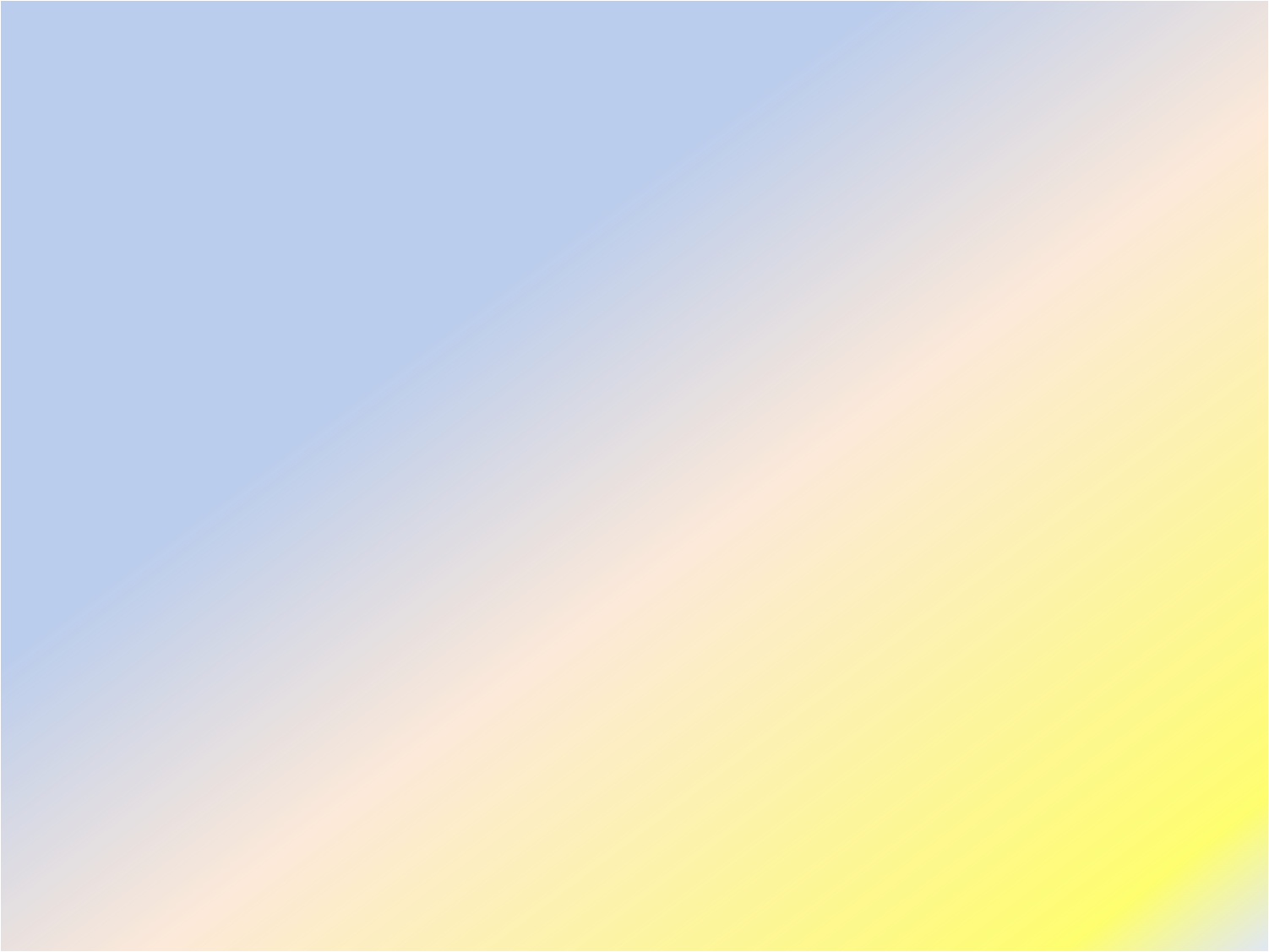 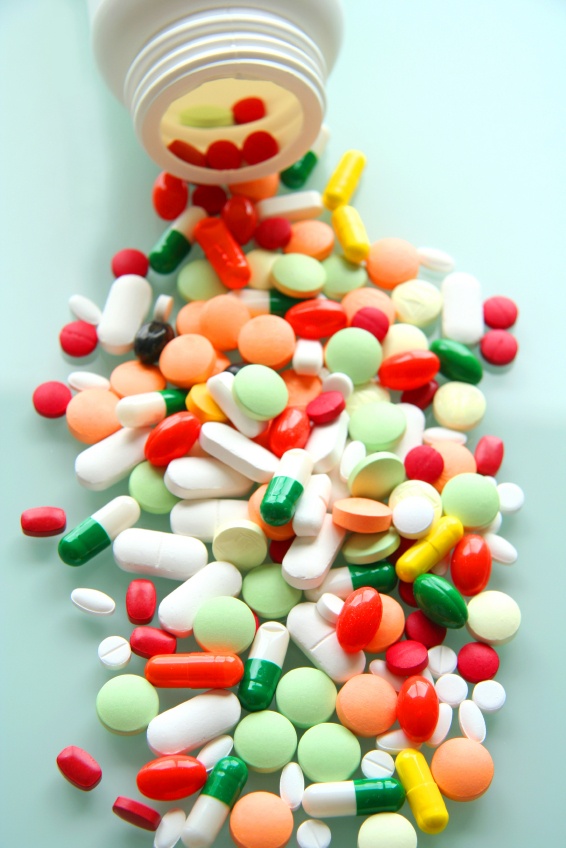 GOOD LUCK